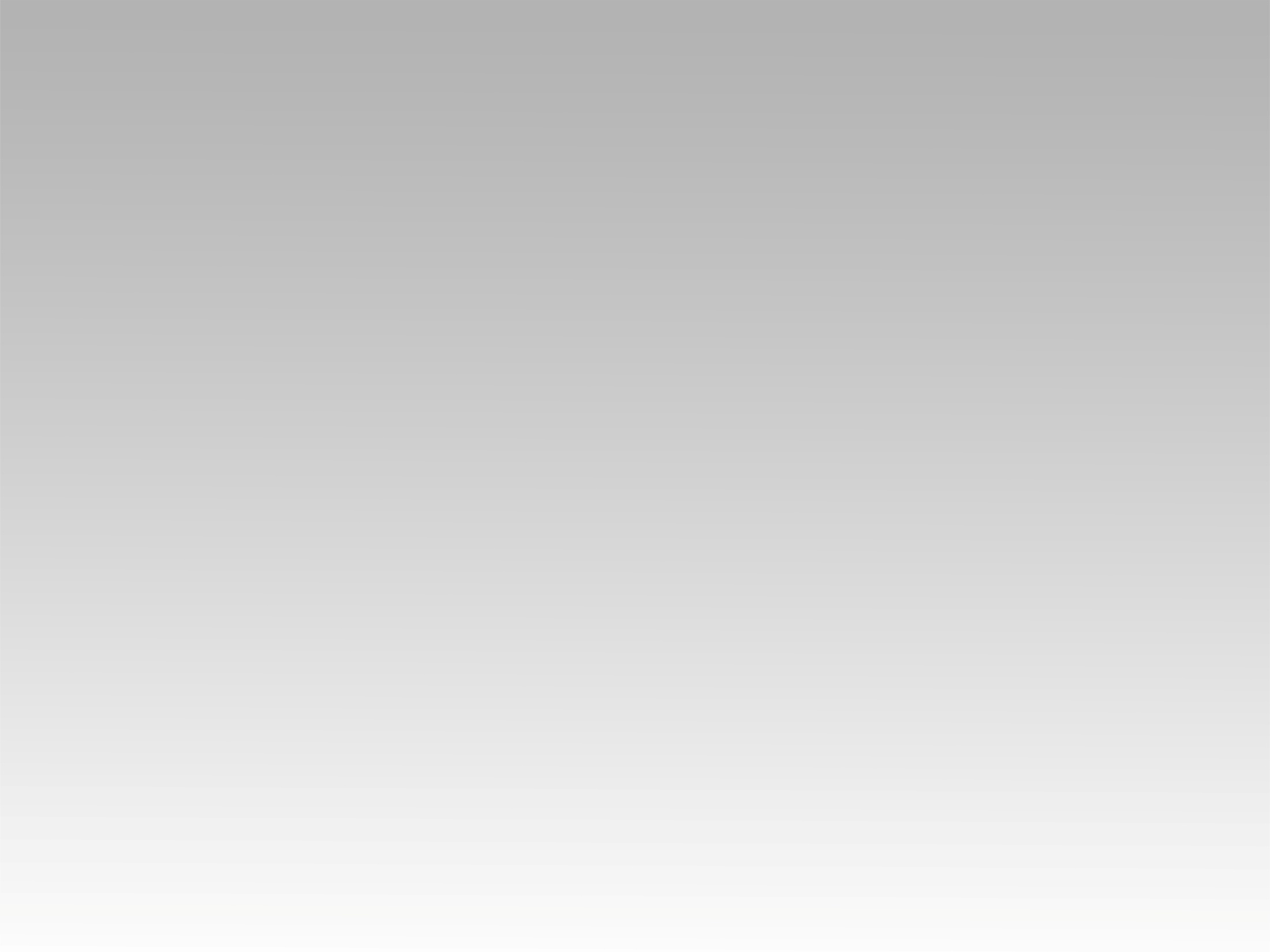 ترنيمة 
زرعت بقلبي نبتة حب
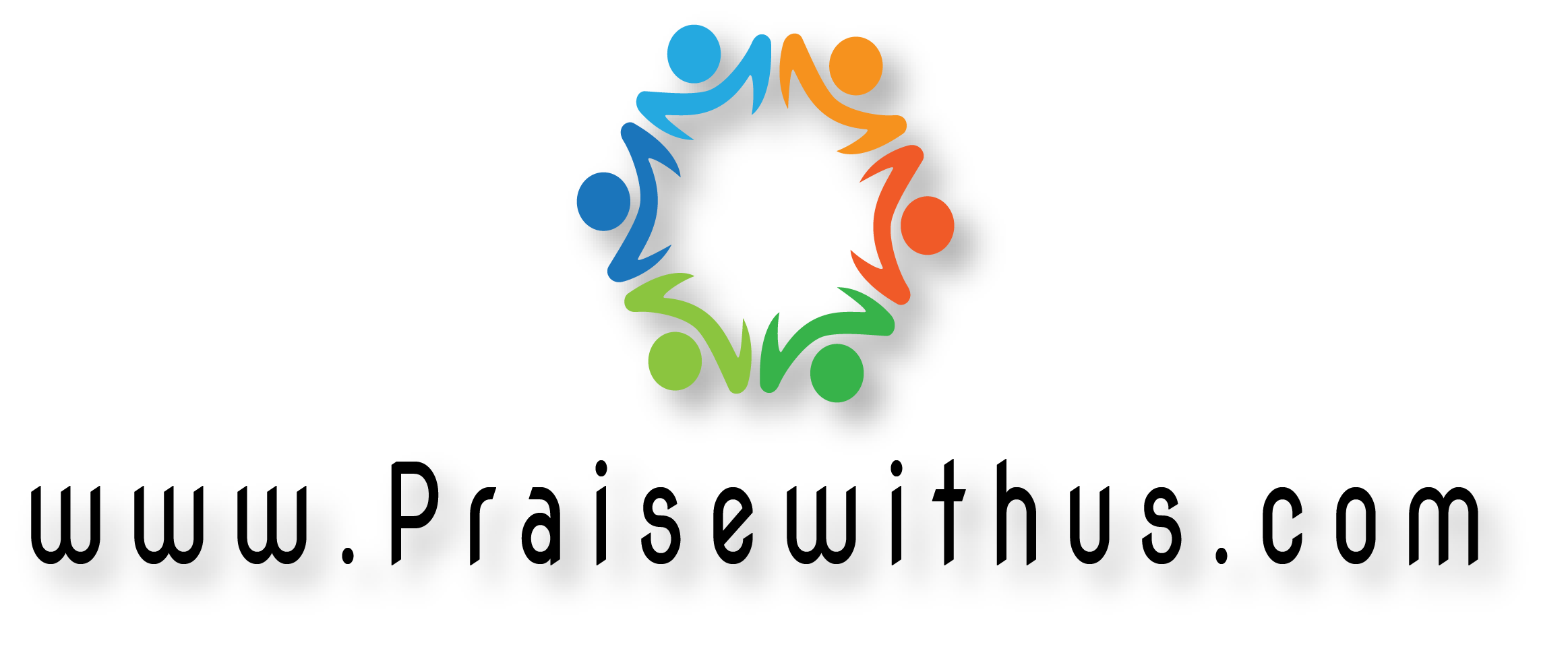 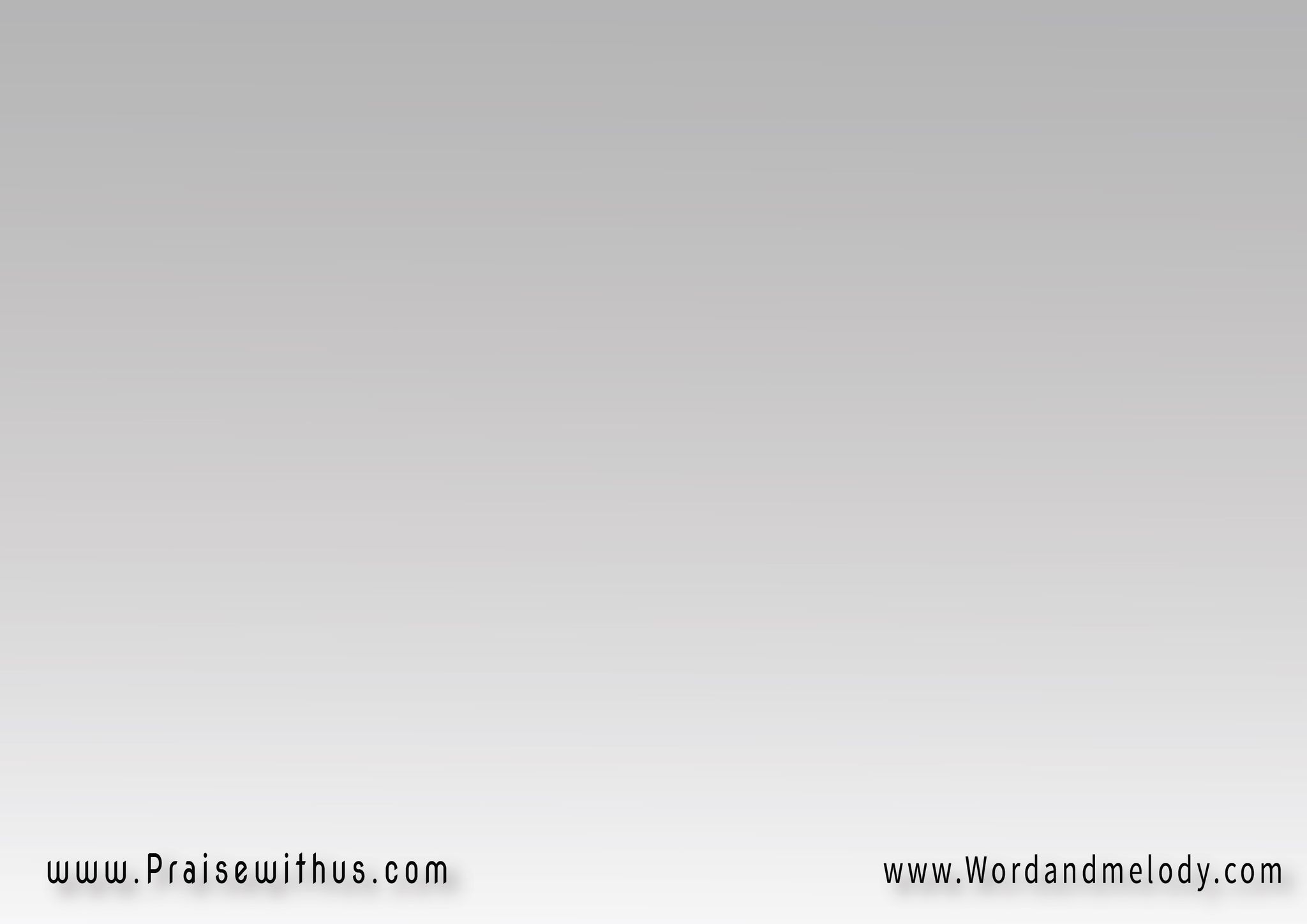 زرعت بقلبي نبته حب 
أخاف عليها ربى الجفاففي وسط هذى الصحارى الرهيبة 
في وسط هذا القفر المخيف
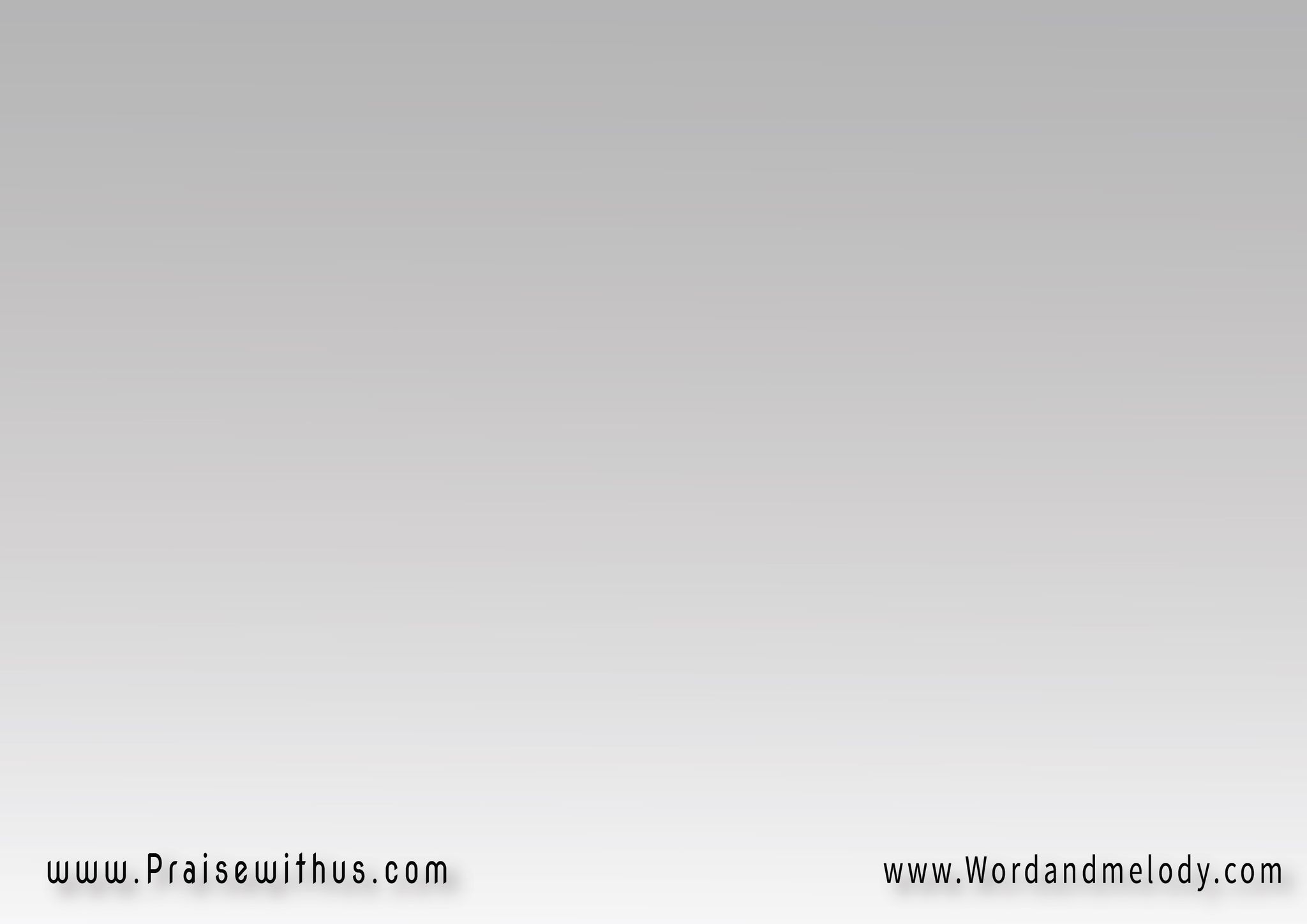 فارويها ربي بحبك حتى
 تحيا وتحمل زهر الحياةفتصبح هذى البيد جناناً 
ويصبح هذا القفر السماء
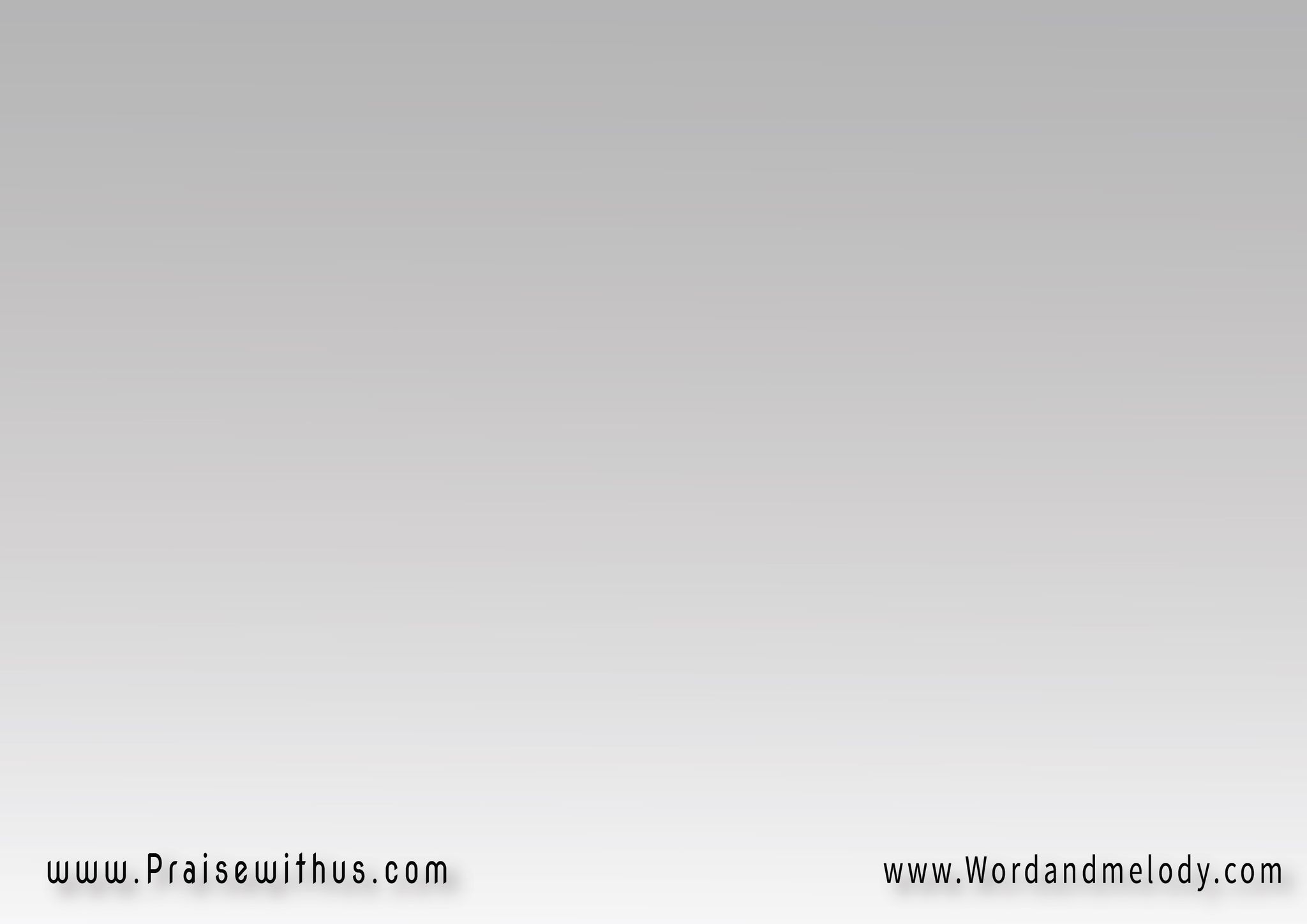 انت رفيق لي في اغترابي 
انت عزاء لي في الكروبانت ضيائي انت طريقي 
انت حياتي و انت الحبيب
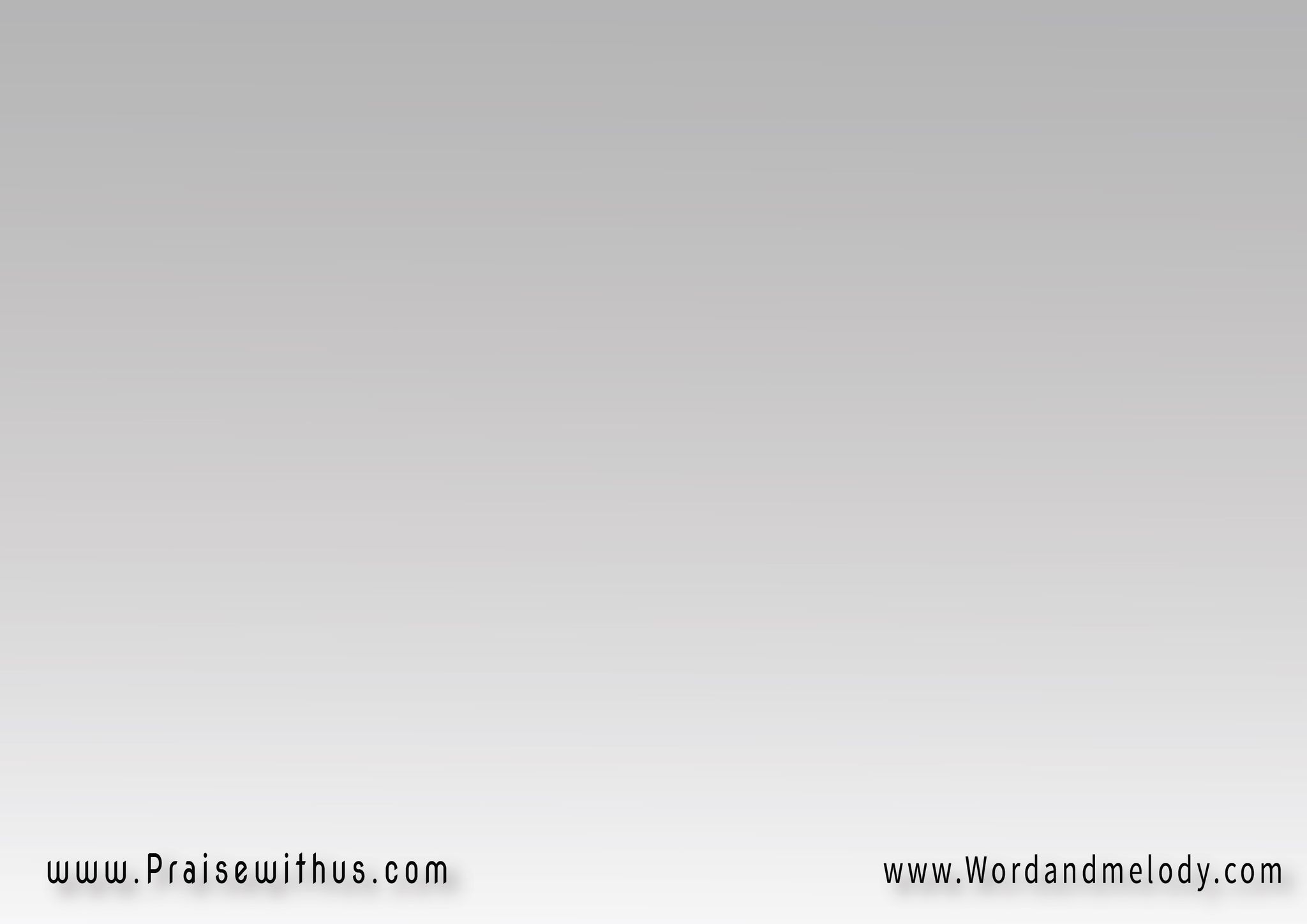 فأجعل دوماً إليك إيابي 
أن طال يومًا عنك الغيابوأصفح عني و اقبل دموعي
 وارحم ضعفي و طيش الشباب
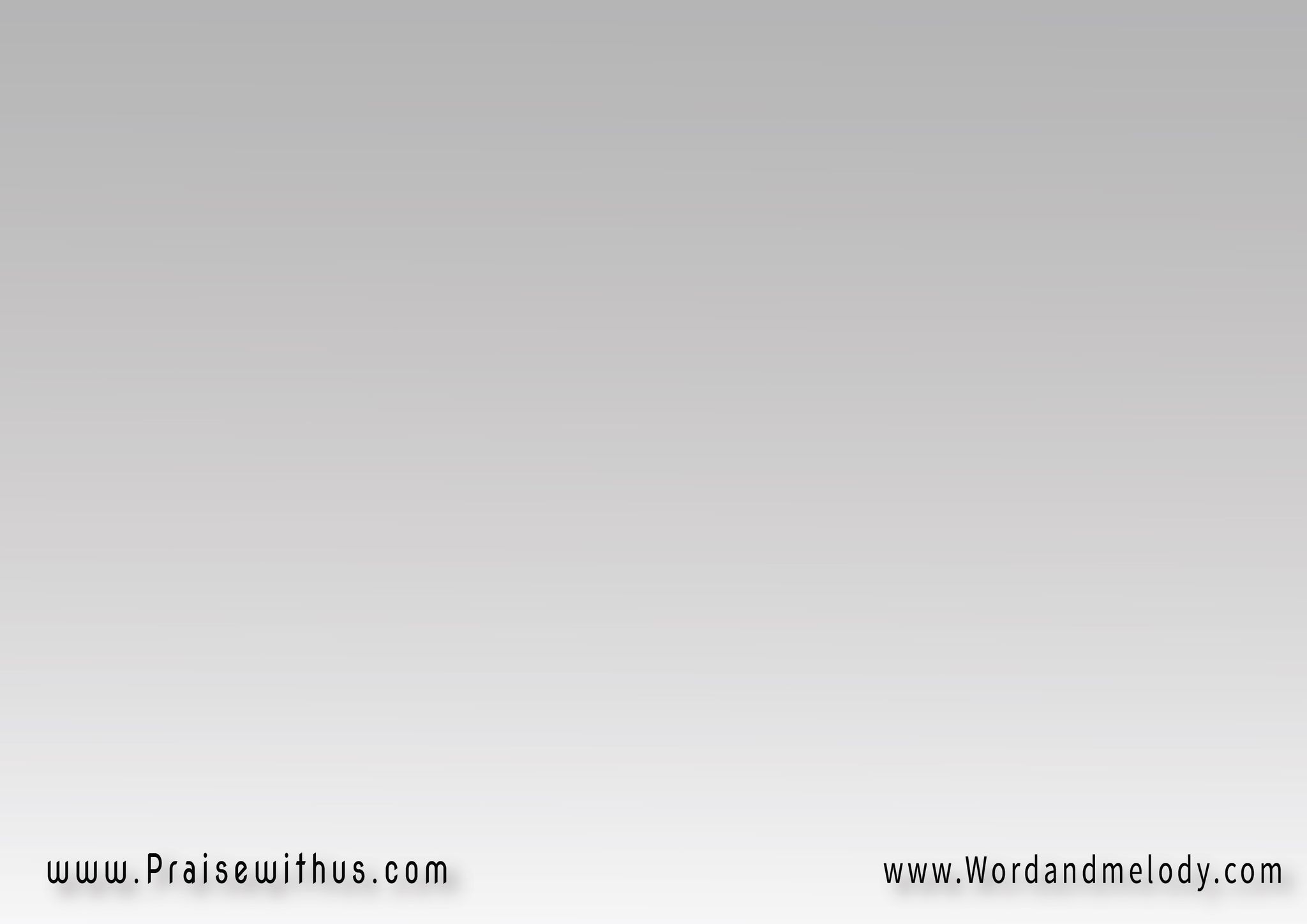 واجعل قلبي كقلبك 
يحب ويصفح بأسمكو قوية دوماً في حبك 
يارب ما أسعدني بك 
فامكث معي
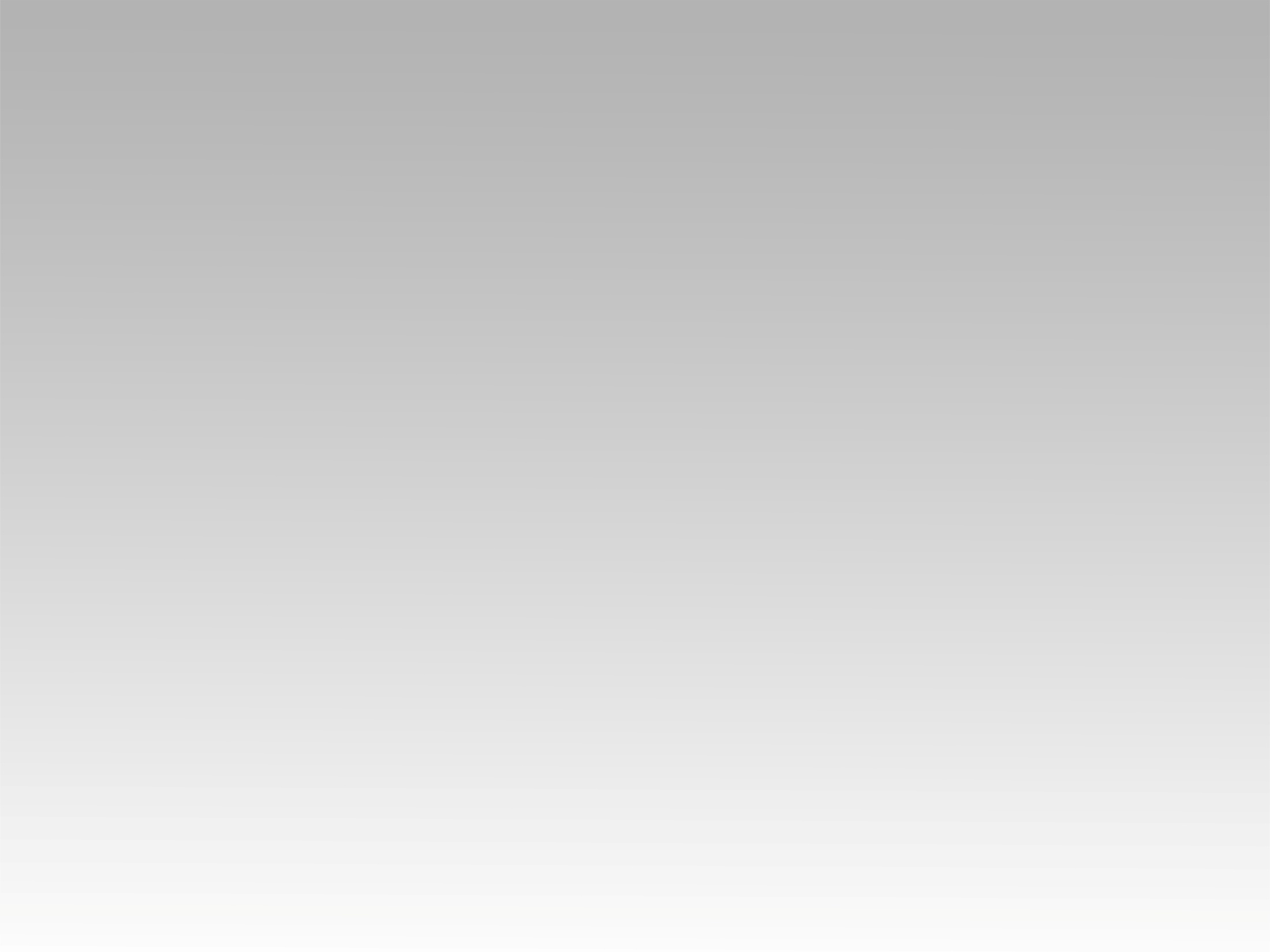 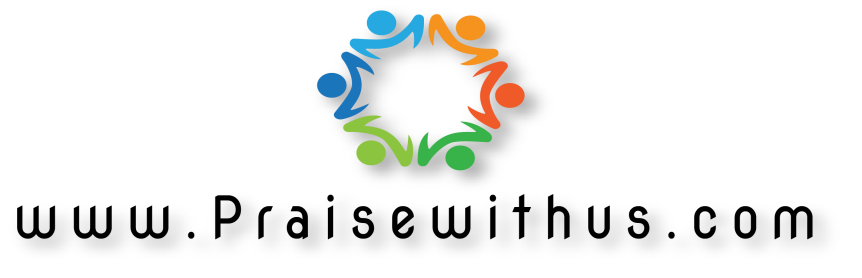